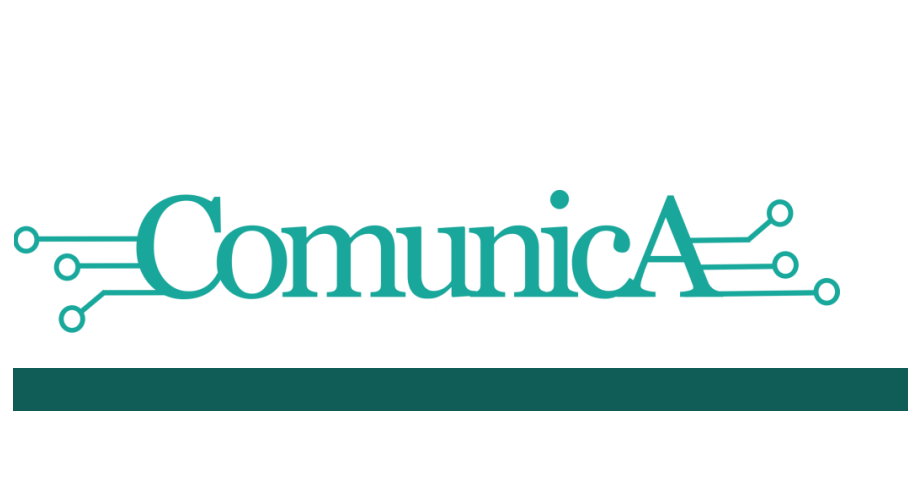 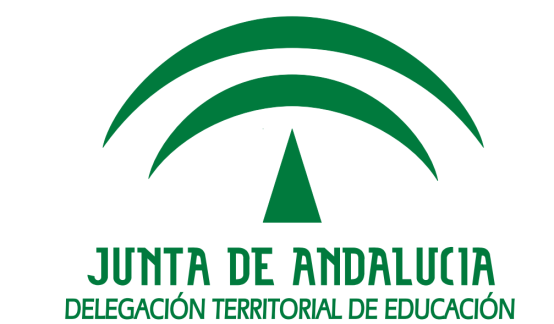 Jornada inicial para personas coordinadoras del programa
Almería, 26 de octubre de  2018
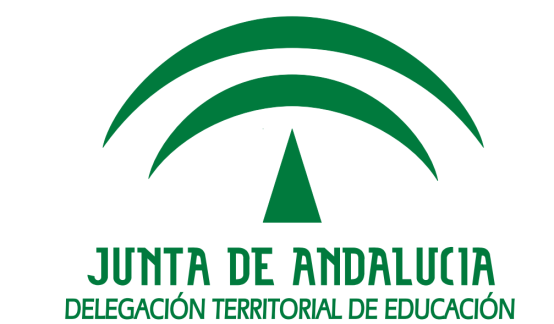 Requisitos
Participación: Al menos el 10% del claustro
Implicación: de las diferentes áreas educativas
 Las actividades del programa  estarán incluidas en las programaciones didácticas
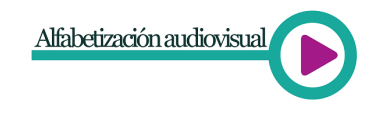 Líneas
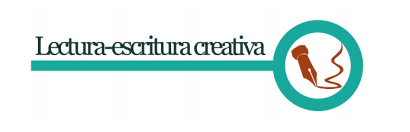 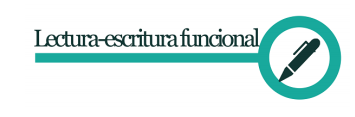 Espacio web de autoformación
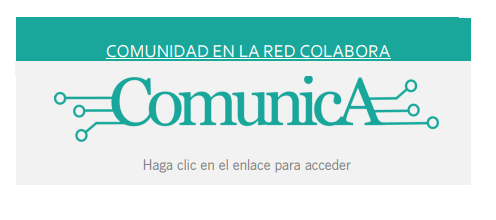 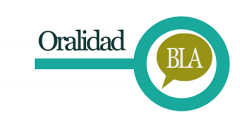 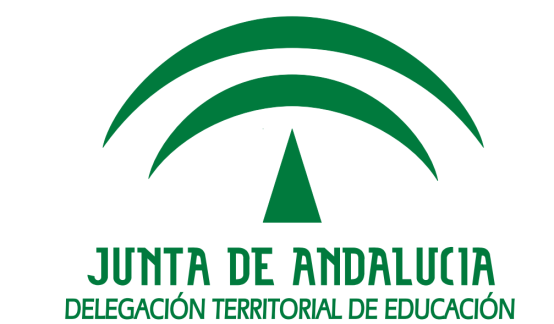 Cronograma de actuaciones
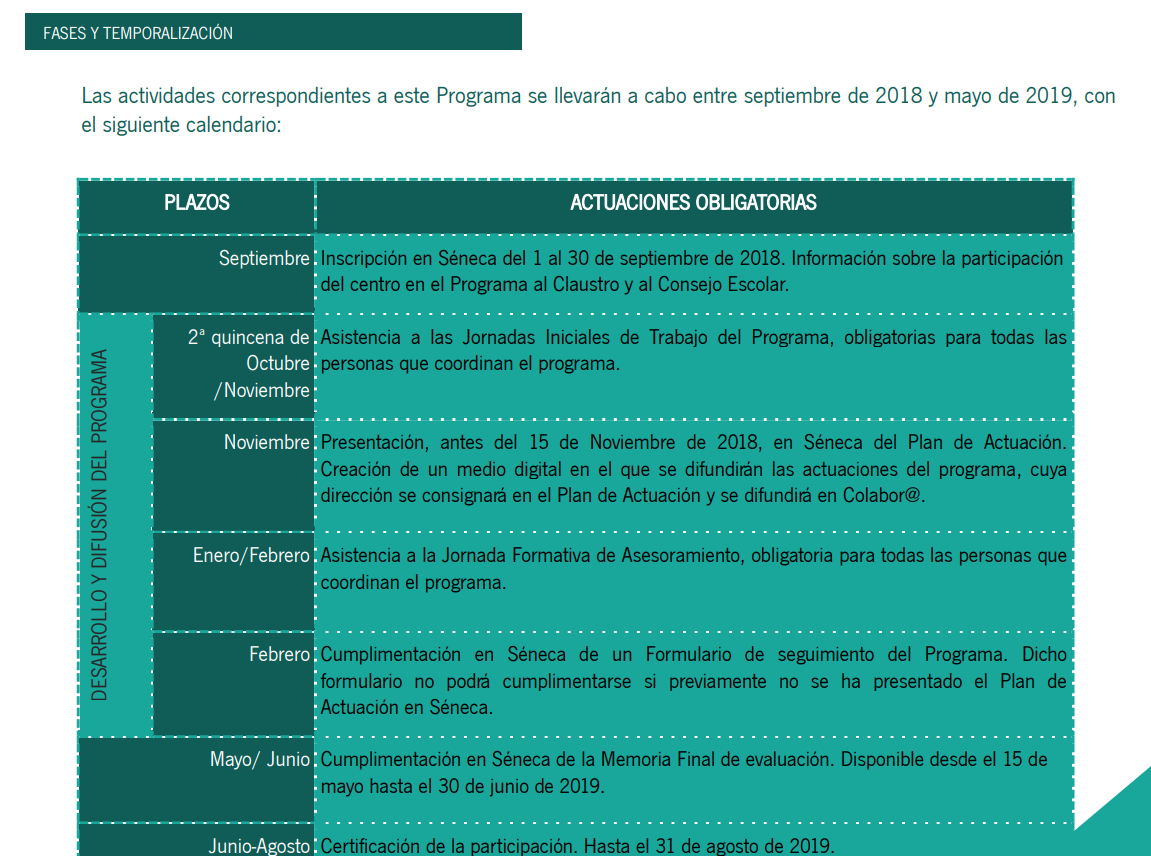 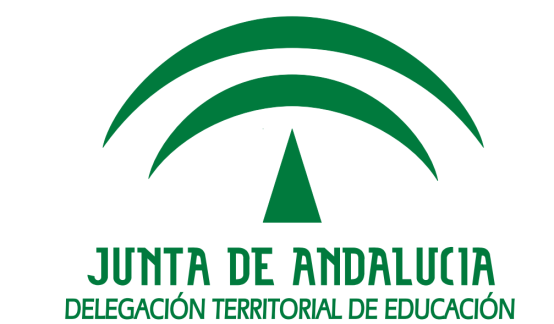 Formación y coordinación
Actuaciones obligatorias
Jornadas iniciales de trabajo dirigidas a las personas coordinadoras del programa
Jornadas formativas de asesoramiento organizadas por los Centros del Profesorado
Actuaciones voluntarias
Actuaciones en centros
La Consejería de Educación ofertará durante este curso una serie de       talleres a desarrollar en los centros educativos.
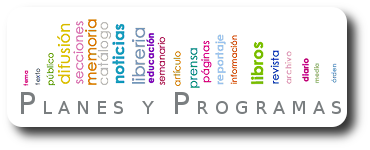 f
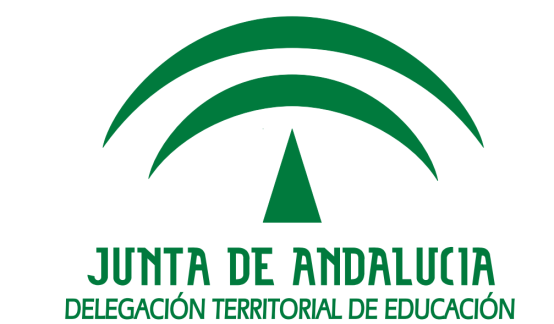 Gestión del programa
Asignación de perfiles. Una vez realizada la solicitud de inscripción en Séneca, el equipo directivo del centro deberá asignar el perfil de coordinación al profesor o a la profesora correspondiente
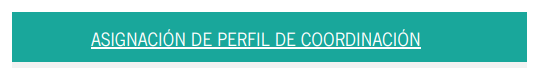 Cambios en la coordinación
El equipo directivo del centro deberá presentar su solicitud al Servicio de Planes y Programas Educativos a través del correo electrónico  programaccl.ced@juntadeandalucia.es indicando: 
    Nombre y código del centro.
    Nombre y apellidos de la persona que desea incluir como coordinadora.
    Correo electrónico de contacto de la coordinación.
     Motivo del cambio en la coordinación. 

La persona propuesta por la dirección deberá estar incluida en el programa como participante. 
Se  recomienda que los cambios del coordinación se soliciten antes del 31 de enero de 2019.
f
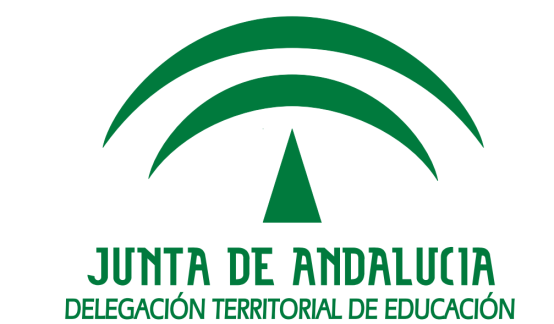 Gestión del programa
Cambios en el profesorado participante
La persona que coordina el programa deberá presentar su solicitud al Servicio de Planes y Programas Educativos a través del correo electrónico programaccl.ced@juntadeandalucia.es indicando: 

Nombre y código del centro. 
Nombre y apellidos de la persona que desea incluir o dar de baja como profesorado participante. 
Motivo del cambio en los datos de participación del profesorado. 
Fecha de incorporación al programa.
Se  recomienda que los cambios del profesorado participante se soliciten antes del 31 de enero de 2019.
f
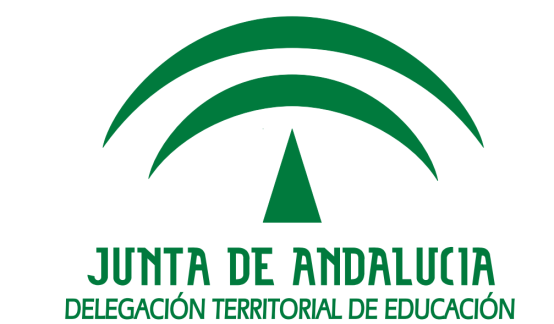 Gestión del programa
No se certificará la participación del profesorado en el programa educativo si la permanencia en el centro e implicación en el programa no es de, al menos,  seis meses por curso escolar.
Cambios en el alumnado participante
La persona que coordina el programa deberá presentar su solicitud al Servicio de Planes y Programas Educativos a través del correo electrónico programaccl.ced@juntadeandalucia.es indicando: 

 	Nombre y código del centro.
             Unidad o unidades de alumnado que desea incluir o dar de baja  
                 como participante. 
             Motivo del cambio en los datos de participación del alumnado.
Se  recomienda que los cambios del alumnado participante se soliciten antes del 31 de enero de 2019.
f
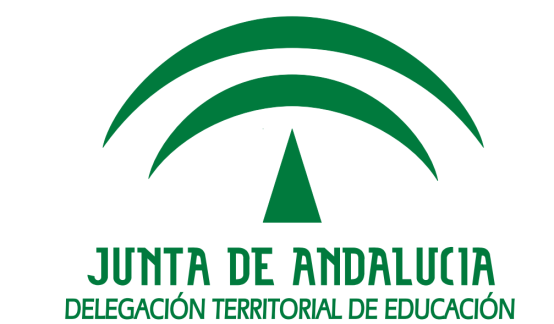 Seguimiento y evaluación
La realización del seguimiento del programa se efectuará a través de la Comunidad
en Red ComunicA en Colabor@ donde se compartirán e intercambiarán todos
 los documentos y materiales generados por los centros. 

Las actuaciones que se pretendan llevar a cabo para el buen desarrollo del programa quedarán recogidas en un Plan de Actuación que se subirá a Séneca. 

Las actuaciones se difundirán en un único soporte digital cuya URL habrá de 
consignarse en el Plan de Actuación y/o el Formulario de Seguimiento del Programa. 

El centro deberá cumplimentar obligatoriamente en Séneca el Formulario de 
seguimiento del programa en febrero de 2019

La Evaluación del desarrollo del programa se realizará mediante un formulario 
cuya cumplimentación en Séneca será imprescindible para poder generar las 
certificaciones correspondientes.
f
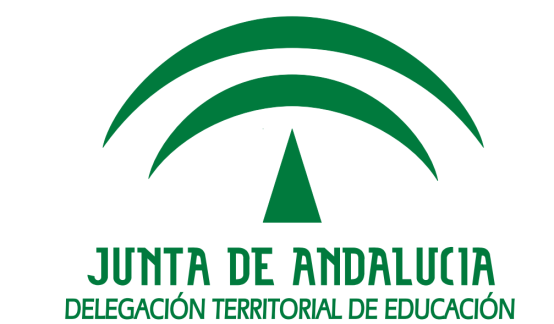 Evaluación y certificación
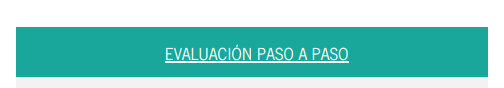 Certificación
Serán requisitos imprescindibles para certificar: 

Haber asistido a la Jornada Inicial de Trabajo y a la Jornada Formativa de 
   Asesoramiento establecidas para la persona que coordina el programa en el centro. 

Haber subido el Plan de Actuación a Séneca. 

Haber cumplimentado el Formulario de Seguimiento a través del Sistema Séneca.

 Haber cumplimentado el Cuestionario de Memoria Final de evaluación a través del
    Sistema Séneca
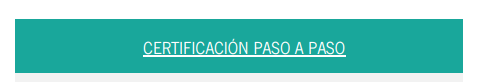 f
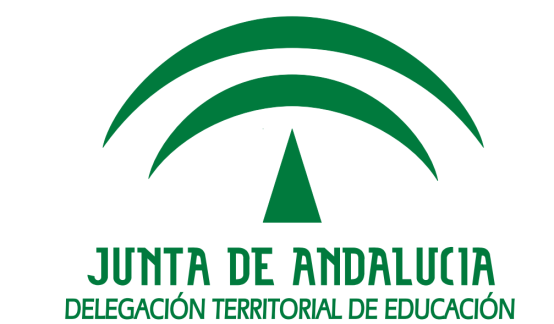 Seguimiento y consultas
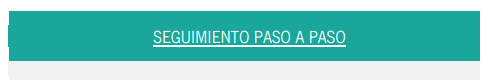 Reconocimiento a la participación
A los coordinadores/as de cada centro: 
	Provisión de vacantes 0´5 puntos
	Procedimiento selección directores/as 0´15 puntos
	 Sexenios 30h. 

Al profesorado: 
	Provisión de vacantes 0´20 puntos
	Procedimiento selección directores/as 0´10 puntos
	Sexenios 20h. 
	Por el curso de formación on-line voluntario: certificación de 30 horas
f
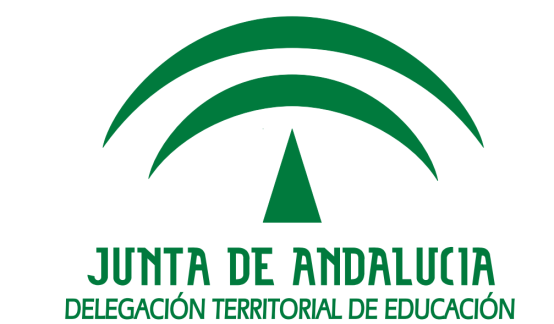 Seguimiento y consultas
Dudas / Consultas
En la Delegación Territorial de Educación
	Jesús Pérez Castaño
	jesus.perez.castano.ext@juntadeandalucia.es
	Teléfono 950004619 / 704619
	 @plurialmeria

En la Consejería de Educación: 
	Servicio de Planes y programas educativos
	programaccl.ced@juntadeandalucia.es
	TF: 955.066886 - 955.064366 - 955.064192
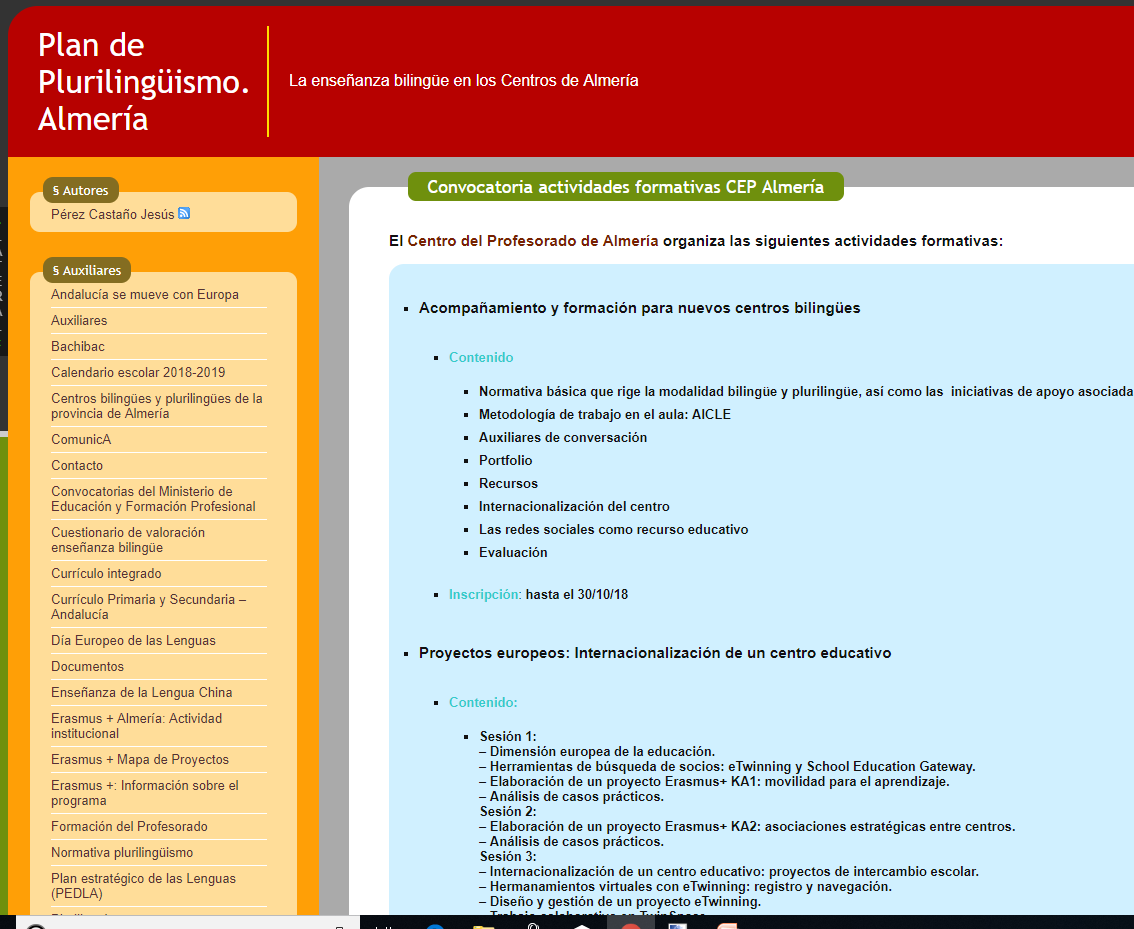 f
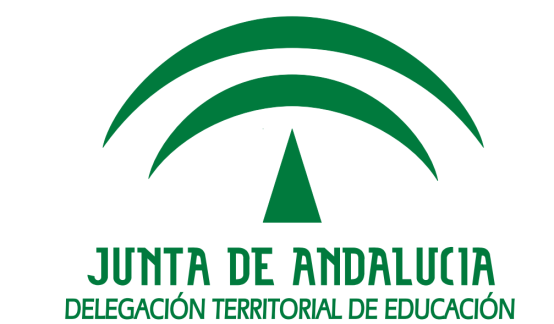 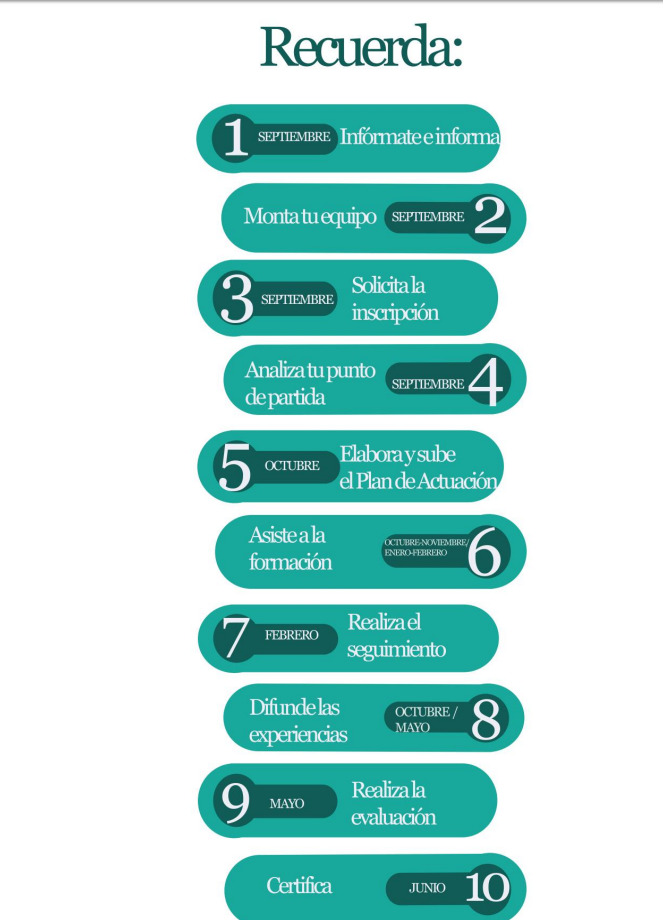 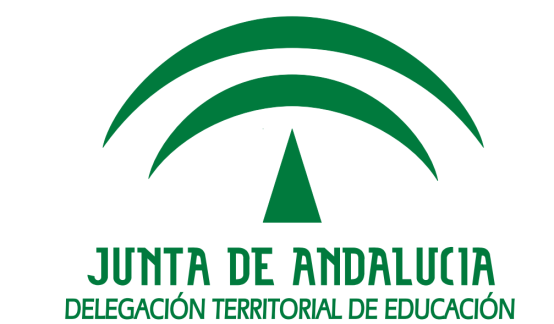 GRACIAS POR VUESTRA ASISTENCIA
Y que disfrutéis con…
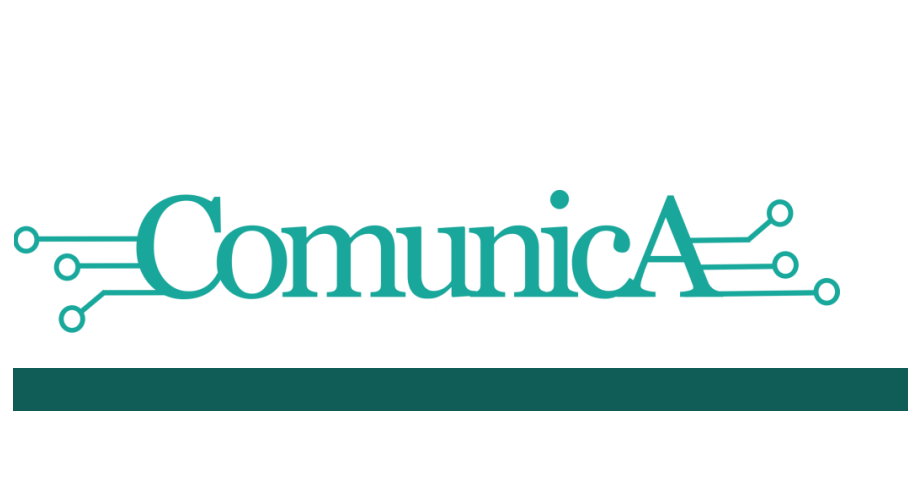 f